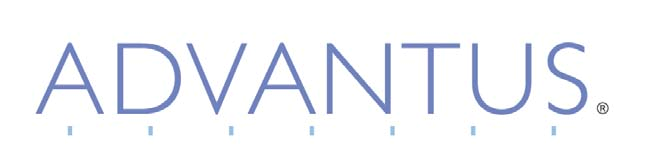 “Trade Show 101”
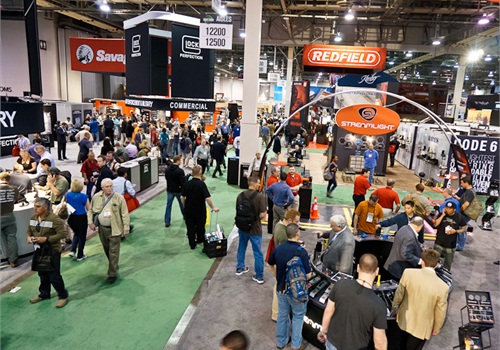 What this document will help you do
Understand what a Trade Show is why we attend Trade Shows
Understand how to effectively exhibit at a Trade Show including the proper etiquette for exhibitors at a Trade Show
Understand how to prepare for a Trade Show to make sure that you achieve maximum success
Understand the importance of post show follow-up
“Trade Show” defined and WHY we attend them
A Trade Show is an exhibition organized so that companies in a specific industry can showcase and demonstrate their latest products, services, study activities of rivals and examine recent trends and opportunities.
Think of a Trade Show as an opportunity for you to set up a retail shop in a room filled with your target audience. 
Trade Shows are vital to all industries because of the unique opportunity to present your brands or products in front of a large volume of pre-qualified consumers/resellers. 
Normally the majority of your marketing efforts are focused on getting the consumer to know your products, at Trade Shows they come to you. 
The people who attend are motivated and more likely interested in the products or services offered. 
It is smart to set goals before the show starts.
Tradeshow booths are used to spark the interest of the consumer through Face-to Face selling—the most powerful marketing tool available.
Trade Shows are a great opportunity to see the direction of an industry and see what is going on outside the confines of your own company.
Done properly, Trade Shows accomplish the following key goals
Increase awareness of your brand(s)
Strengthen your brands identity within a given industry
Create a powerful image with your customers and potential customers of your products and market position
How to effectively exhibit at a Trade Show
Stand up and greet attendees at the front of the booth with a SMILE
Sit down only if you are with a client that wants to sit
Keep your hands out of your pockets, avoid leaning against furniture
Publix says, “A smile is part of your uniform”, this certainly applies to anyone working in a Trade Show booth.  A smile is welcoming and engaging, body language is critical to pay attention to. 
If you are tired or bored, that is not something you should share with attendees through your body language and definitely don’t say it.
You are at the show to greet attendees and inform them about your products, you are not there to spend time with your colleagues or check social media.  
You are an ambassador for your company to the show attendees so portray a professional demeanor at all times.
Be enthusiastic, confident and polite!  
Adhere to the company dress code for the show, if you don’t know what the code is be sure to ask.
Wear comfortable shoes, this is extremely important!  You will be on your feet the entire day. Shoe inserts are suggested. 
No gum chewing, EVER.  
Breath mints are ok and likely a good idea.
Do not eat in the booth.  Leave the booth for meals, nothing keeps an attendee from coming into a booth like the sight of people eating
Trade shows have lunch areas, eat there and only work in the booth
Any drinks that are in the booth should never be visible to attendees
Pay attention to who is coming into or near the booth
Feel free to ask a person who has not entered the booth “May I tell you about our products?”, or, “Can I answer any questions for you?”. 
Thank attendees for spending time at your booth when they leave
“Thank you for letting me tell you about our products, are there any other questions you might have?  
Booth appearance
No boxes should be visible, hide them out of sight—the booth should be as nice as a retail store.
All items should be hidden in a storage area, under skirted tables or outside the exhibit area.
How to effectively exhibit at a Trade Show
Be sure to bring business cards to the show
Also you can have a vCard available on your phone to send your information for attendees that don’t want to take a card. 
Remember to hand out catalogs to customers and potential customers
Do not give catalogs to competitors or folks with “EXHIBITOR” badges
In certain circumstances this rule can be bent but the rule generally applies, ask a manager if there is doubt.
Don’t be intimidated into giving a competitor a catalog, every single show has rules that forbid EXHIBITORS from going into other exhibitors' booths.  You have no obligation to help your competition. 
Never tell anyone company confidential information like the following:
Where our products are made.
The names of our factories (NEVER).
Where we have placement on the items, meaning don’t tell a booth visitor what retailers are currently selling the products.  Competitors come to the show to do market research, it is not our job to help them compete with us.
Treat each visitor to the booth as a valued guest.  
How you treat them is critical to them having a positive image of your company.  The booth is your Trade Show home, treat visitors with the hospitality you would show at your home—or better. 
It is important to feel ok about disengaging with unqualified visitors—these include (sample hunters, trade show hall employees, security guards).  Just do this in a friendly way. 
Remember that your first goal is to educate attendees on our products, not to get an order in the booth.  Orders at Trade Shows are not as common as they once were.
Conversation Hints:
Ask open-ended questions to obtain more information about the attendee’s company and their needs.   Ask questions that stimulate thought.  Samples of those types of questions are the following:
“Can you please tell me about your company?”
“What are your goals for the show?”
“What attracted you to our booth, is there something specific you want to hear about?”
How to effectively exhibit at a Trade Show
Be GENUINELY enthusiastic about our products.  If we don’t love what we are selling why would we expect a customer to buy them for their customers.  
Avoid trite questions like “Can I help you?”, “How are you doing?”, “Are you enjoying the show?”, but feel free to greet even passers by with “Good morning or Good Afternoon”.  Courtesy never goes out of style.  Ask targeted questions like “Does your company sell organizers?” or “Do you sell cosplay materials in your stores now?”
Make sure any collateral materials are in sufficient quantity and easily available so attendees don’t waste valuable time while you hunt for these things
Someone must be in the booth at ALL times.  If two people attend a show they don’t get to eat lunch together.  
Put away materials at the end of the day, competitors will stroll the show floor at night looking to copy your products.  Don’t make it easy for them.  
Don’t leave the show early!  Early means the moment the day’s hours end.  For example, if the show ends at 5:00PM you should still be at the booth at 5:10 or 5:15.  Sometimes a straggler walking down the aisle will be a valuable lead looking to see who is really committed to their business.  It’s not a fire drill.  The booth is very valuable real estate, it took a large amount of money to get to the show and rent the space, get the most out of it!
Make sure you know the products very well so that you don’t have to ask for help with basic questions
Be sure you know what your role is at the show.  
Are you there to talk about all the products or just some products? 
Are you to talk to all customers or are there specific customers who should be guided to a specific person.  For example, a Walmart buyer might walk in and we would want a senior representative to talk to them.
How to effectively exhibit at a Trade Show
Your time at a Trade Show is not unlimited.  Every customer is important but some are more important than others.  Make sure critical customers are given the time they need.  Large customers need to be treated especially well.  
It is ok to invite people into the booth who are out in the aisle, just don’t make it seem like you are roping them in, quality of leads is more important than quantity.  
Be sure to get contact information from visitors to the booth which includes any possible areas of interest noted.  
When possible it helps to create a buzz before a show to encourage more attendance and better outcomes, this can include invites sent to key customers/prospects.
Talk to an attendee before you scan their badge, show an interest in them.
Don’t brush off attendees that have kids with them, in today’s world many attendees have no choice but to bring kids with them.
IT IS PERFECTLY ALRIGHT TO HAVE A GOOD TIME AT THE SHOW.  Meeting folks who are interested in our products and having the knowledge to share with them about our products can produce a very positive environment.  
Do not tolerate negative comments from co-workers.  One person whining about the length of the show or any other negative aspect of the show can drag the whole booth down.  Think about goals and always remember why you are at the Trade Show.
How to effectively prepare for a Trade Show
Trade Shows are extremely expensive marketing efforts so preparation is the key to a successful outcome and results. 
Advantus has key checklists that are maintained by the Marketing Dept.
Make sure that every contingency we can plan for is taken into consideration
Have extra light bulbs, extension cords, knives, stretch film, pens, scissors.
Have sufficient collateral material in case the show goes better than anticipated.
Research the show you are going to.  Even if this is your very first Trade Show, going online and researching the show you are going to is very valuable.  You will get an understanding of the following:
What the show is about
What industry the show caters to
The demographics of the attendees
The hours you can expect the booth to be in operation—shouldn’t be a surprise
Notify as many desired booth attendees as possible of your booth # and what products you will be exhibiting including any “show specials”.
Cost savings ideas
Bring a small vacuum or packing tape to clean floors
Bring a steamer to get rid of wrinkles
Select a good location for the booth
Experts believe that locations near where attendees congregate are the best locations (food courts, ends of aisles, near restrooms)
How to effectively prepare for a Trade Show
Crowds at booths draw more exhibitors in than empty booths, people want to be around the buzz worthy booth.
Try to help attendees interact with our products, touching and experiencing products creates a much more intense connection with the products.
Ask where an attendee is from (usually right on their badge).  Attendees will likely ask you the same question in follow up. Having something to discuss is much more natural than simply trying to introduce product with no personal connection.
Talk to people in the company who attend many trade shows and get some tips from them on Trade Shows.
Learn the details of our products before you get to the show.  People spend a lot of time and money to come to shows, they want to feel like they are in the hands of an expert.  
Make sure you familiarize yourself with the different types of badge holders at a show.  EXHIBITORS can often be competitors.  Many shows also have badge types like DEALER, PRESS, GUEST, etc.
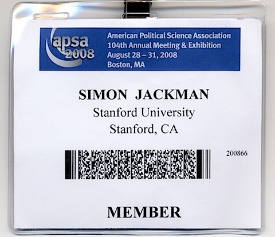 Effective Trade Show follow-up
Have a strategy for what you will do after the show to connect with key groups of attendees:
Be sure all contact information is stored safely and is accurate
Be ready to follow-up with first time attendees, repeat customers, and anyone else who came to the booth (or even the show)
Prioritize the hottest leads that need the fastest attention as well as the largest potential leads.
Inform Customer Service of the show so they will be able to know what show we went to and speak in an informed manner to our customers who may call in after the show.
The goal of the trade show is to grow our business, everything we do before, during and after the show should move us towards that goal.